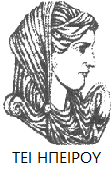 Ελληνική Δημοκρατία
Τεχνολογικό Εκπαιδευτικό Ίδρυμα Ηπείρου
Συστήματα Τηλεκπαίδευσης
Ενότητα 11 : Σύστημα Τηλεκπαίδευσης Moodle ΙΙ

Δημήτριος Λιαροκάπης
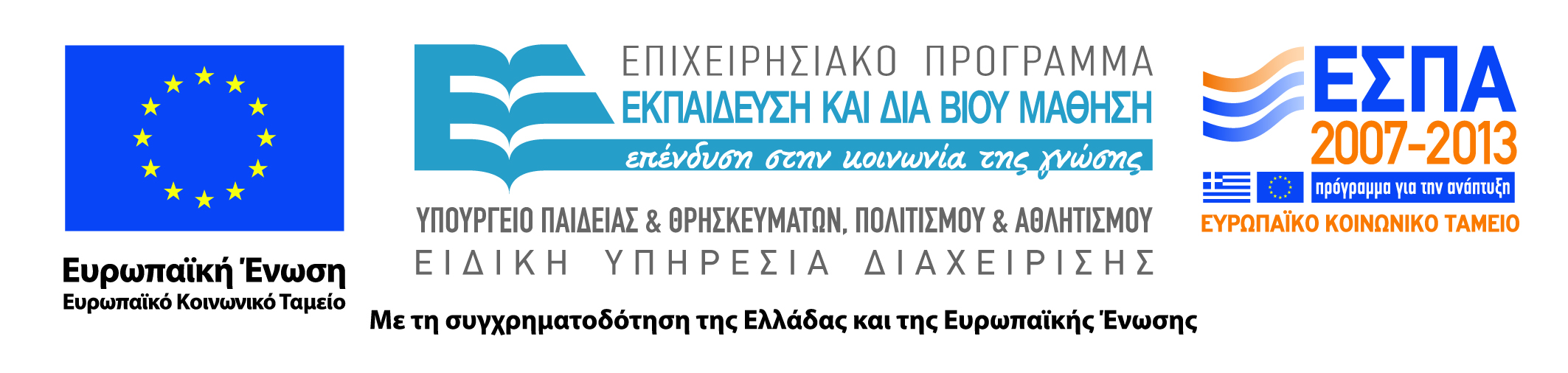 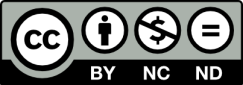 Ανοιχτά Ακαδημαϊκά Μαθήματα στο ΤΕΙ Ηπείρου
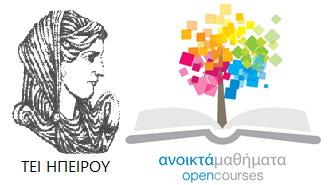 Τμήμα Μηχανικών Πληροφορικής
Συστήματα Τηλεκπαίδευσης
Ενότητα 11 : Σύστημα Τηλεκπαίδευσης Moodle ΙΙ

Δημήτριος Λιαροκάπης
Καθηγητής Εφαρμογών
Άρτα, 2015
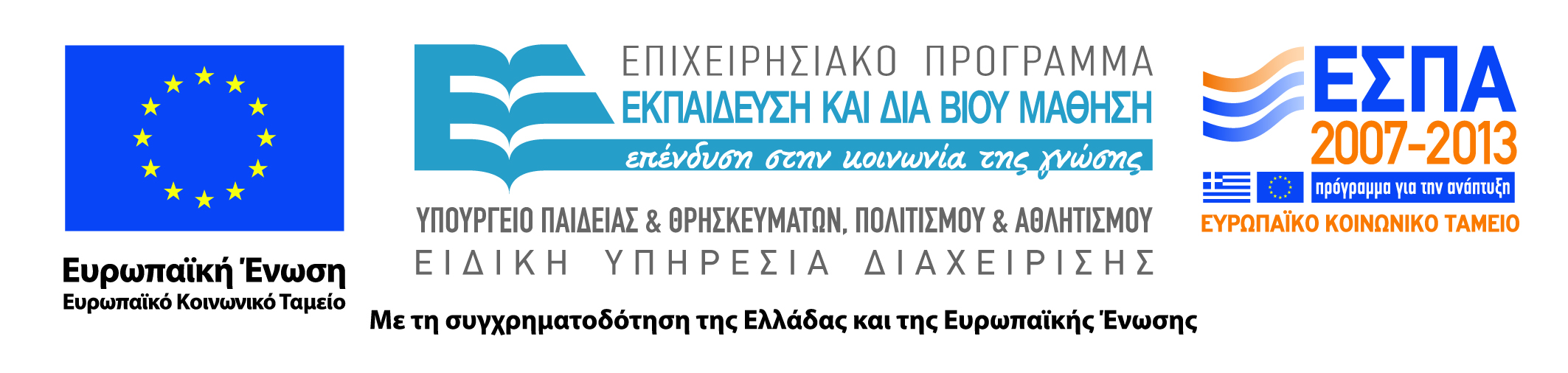 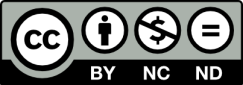 ΣΥΣΤΗΜΑΤΑ ΤΗΛΕΚΠΑΙΔΕΥΣΗΣ, Ενότητα 11, ΤΜΗΜΑ ΜΗΧΑΝΙΚΩΝ ΠΛΗΡΟΦΟΡΙΚΗΣ, 
ΤΕΙ ΗΠΕΙΡΟΥ- Ανοιχτά Ακαδημαϊκά Μαθήματα στο ΤΕΙ Ηπείρου
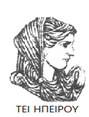 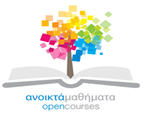 Άδειες Χρήσης
Το παρόν εκπαιδευτικό υλικό υπόκειται σε άδειες χρήσης Creative Commons. 
Για εκπαιδευτικό υλικό, όπως εικόνες, που υπόκειται σε άλλου τύπου άδειας χρήσης, η άδεια χρήσης αναφέρεται ρητώς.
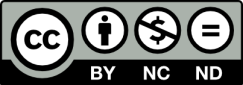 ΣΥΣΤΗΜΑΤΑ ΤΗΛΕΚΠΑΙΔΕΥΣΗΣ, Ενότητα 11, ΤΜΗΜΑ ΜΗΧΑΝΙΚΩΝ ΠΛΗΡΟΦΟΡΙΚΗΣ, 
ΤΕΙ ΗΠΕΙΡΟΥ- Ανοιχτά Ακαδημαϊκά Μαθήματα στο ΤΕΙ Ηπείρου
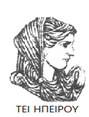 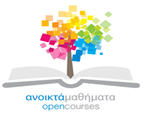 Χρηματοδότηση
Το έργο υλοποιείται στο πλαίσιο του Επιχειρησιακού Προγράμματος «Εκπαίδευση και Δια Βίου Μάθηση» και συγχρηματοδοτείται από την Ευρωπαϊκή Ένωση (Ευρωπαϊκό Κοινωνικό Ταμείο) και από εθνικούς πόρους.
Το έργο «Ανοικτά Ακαδημαϊκά Μαθήματα στο TEI Ηπείρου» έχει χρηματοδοτήσει μόνο τη αναδιαμόρφωση του εκπαιδευτικού υλικού.
Το παρόν εκπαιδευτικό υλικό έχει αναπτυχθεί στα πλαίσια του εκπαιδευτικού έργου του διδάσκοντα.
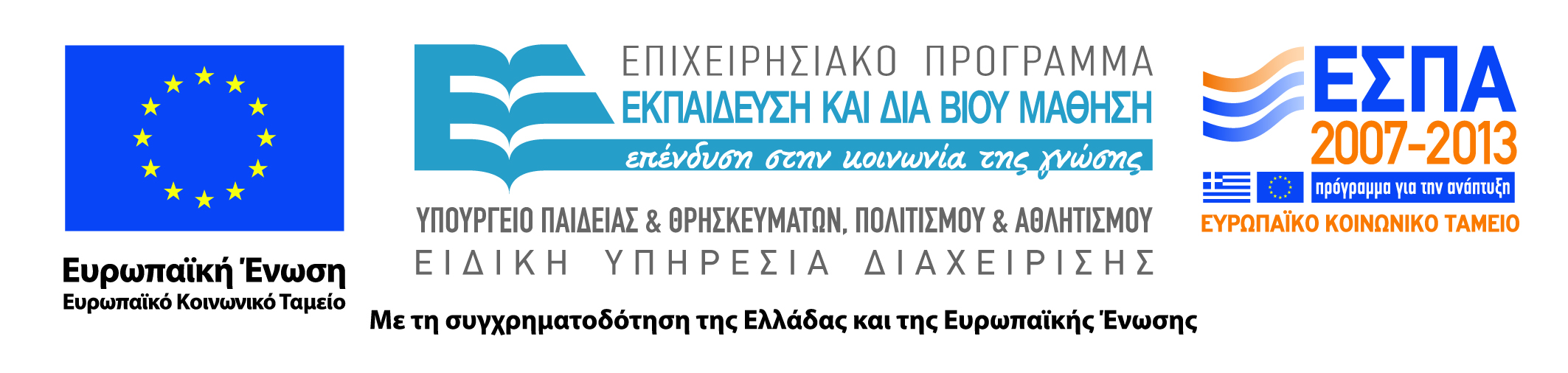 ΣΥΣΤΗΜΑΤΑ ΤΗΛΕΚΠΑΙΔΕΥΣΗΣ, Ενότητα 11, ΤΜΗΜΑ ΜΗΧΑΝΙΚΩΝ ΠΛΗΡΟΦΟΡΙΚΗΣ, 
ΤΕΙ ΗΠΕΙΡΟΥ- Ανοιχτά Ακαδημαϊκά Μαθήματα στο ΤΕΙ Ηπείρου
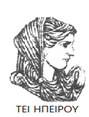 Σκοποί  ενότητας
Ρόλοι Χρηστών

Συστατικά Ιστοσελίδων Moodle (Βlocks, Activities, Resources)

Είδη Δραστηριοτήτων
ΣΥΣΤΗΜΑΤΑ ΤΗΛΕΚΠΑΙΔΕΥΣΗΣ, Ενότητα 11, ΤΜΗΜΑ ΜΗΧΑΝΙΚΩΝ ΠΛΗΡΟΦΟΡΙΚΗΣ, 
ΤΕΙ ΗΠΕΙΡΟΥ- Ανοιχτά Ακαδημαϊκά Μαθήματα στο ΤΕΙ Ηπείρου
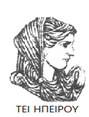 Περιεχόμενα ενότητας
Δραστηριότητα Βάσης Δεδομένων (Database Activity) 
Ενότητα (Lesson)
Επιλογή (Choice Activity)
Δοκιμασίες / Εξετάσεις (Quiz Activities)
Χρήση Διατάξεων
Συστήματα Τηλεκπαίδευσης
Σύστημα Τηλεκπαίδευσης Moodle ΙΙ
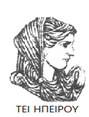 ΣΥΣΤΗΜΑΤΑ ΤΗΛΕΚΠΑΙΔΕΥΣΗΣ Ενότητα 11, ΤΜΗΜΑ ΜΗΧΑΝΙΚΩΝ ΠΛΗΡΟΦΟΡΙΚΗΣ, 
ΤΕΙ ΗΠΕΙΡΟΥ- Ανοιχτά Ακαδημαϊκά Μαθήματα στο ΤΕΙ Ηπείρου
Δραστηριότητα Βασης Δεδομένων(Database Activity)
Δίνει την δυνατότητα στους συμμετέχοντες να
δημιουργήσουν, να συντηρούν και να κάνουν
αναζητήσεις σε μια συλλογή από στοιχεία που
έχουν εισαχθεί. 

Η δομή των πληροφοριών εισόδου ορίζεται από τον εκπαιδευτή σαν ένας αριθμός πεδίων.

Οι δραστηριότητες μπορεί να μοιράζονται από
διάφορα μαθήματα
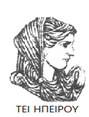 ΣΥΣΤΗΜΑΤΑ ΤΗΛΕΚΠΑΙΔΕΥΣΗΣ Ενότητα 11, ΤΜΗΜΑ ΜΗΧΑΝΙΚΩΝ ΠΛΗΡΟΦΟΡΙΚΗΣ, 
ΤΕΙ ΗΠΕΙΡΟΥ- Ανοιχτά Ακαδημαϊκά Μαθήματα στο ΤΕΙ Ηπείρου
Δραστηριότητα Βασης Δεδομένων(Database Activity)
Εάν το φίλτρο της αυτόματης σύνδεσης της
βάσης δεδομένων είναι ενεργοποιημένο τα
στοιχεία στην βάση δεδομένων θα συνδέονται
αυτόματα με τα σημεία που εμφανίζονται οι ίδιες
λέξεις ή φράσεις στο μάθημα.
Ο εκπαιδευτής μπορεί να επιτρέψει την προσθήκη σχολίων στα στοιχεία της βάσης δεδομένων. 
Αυτά μπορεί επίσης να αξιολογούνται από τους εκπαιδευτές ή τους μαθητές.
 Οι βαθμοί αξιολόγησης μπορούν να συμψηφίζονται και να σχηματίζουν ένα τελικό βαθμό που καταχωρείται στο βαθμολόγιο.
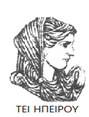 ΣΥΣΤΗΜΑΤΑ ΤΗΛΕΚΠΑΙΔΕΥΣΗΣ Ενότητα 11, ΤΜΗΜΑ ΜΗΧΑΝΙΚΩΝ ΠΛΗΡΟΦΟΡΙΚΗΣ, 
ΤΕΙ ΗΠΕΙΡΟΥ- Ανοιχτά Ακαδημαϊκά Μαθήματα στο ΤΕΙ Ηπείρου
Ενότητα (Lesson)
Μια ενότητα εμφανίζει περιεχόμενο με έναν
ενδιαφέρον και ευέλικτο τρόπο.
Αποτελείται από ένα πλήθος σελίδων. Κάθε σελίδα κανονικά τελειώνει με μια ερώτηση και έναν αριθμό από πιθανές απαντήσεις.
Ανάλογα με την απάντηση του φοιτητή
υπάρχουν διάφορες επιλογές (π.χ. προχωράνε
στην επόμενη σελίδα, πηγαίνουν στην προηγούμενη, παραμένουν στην ίδια, κλπ)
Η πλοήγηση μέσα στο μάθημα μπορεί να είναι
απλή ή πολύπλοκη και εξαρτάται από την δομή
του υλικού που παρουσιάζεται.
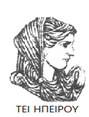 ΣΥΣΤΗΜΑΤΑ ΤΗΛΕΚΠΑΙΔΕΥΣΗΣ Ενότητα 11, ΤΜΗΜΑ ΜΗΧΑΝΙΚΩΝ ΠΛΗΡΟΦΟΡΙΚΗΣ, 
ΤΕΙ ΗΠΕΙΡΟΥ- Ανοιχτά Ακαδημαϊκά Μαθήματα στο ΤΕΙ Ηπείρου
Επιλογή(Choice Activity)
Δίνει την δυνατότητα στον εκπαιδευτή να
ρωτήσει μια ερώτηση και να προσφέρει μια
ομάδα από πιθανές απαντήσεις.
Μια τέτοια δραστηριότητα μπορεί να
χρησιμοποιηθεί ως ακολούθως:
Σαν μια γρήγορη δημοσκόπηση για να παρακινήσει
τον προβληματισμό για κάποιο θέμα.
Για να δοκιμάσει γρήγορα την κατανόηση των μαθητών
Για διευκόλυνση αποφάσεων των μαθητών (π.χ. επιτρέποντας τους μαθητές να ψηφίσουν για μια κατεύθυνση του μαθήματος).
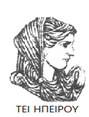 ΣΥΣΤΗΜΑΤΑ ΤΗΛΕΚΠΑΙΔΕΥΣΗΣ Ενότητα 11, ΤΜΗΜΑ ΜΗΧΑΝΙΚΩΝ ΠΛΗΡΟΦΟΡΙΚΗΣ, 
ΤΕΙ ΗΠΕΙΡΟΥ- Ανοιχτά Ακαδημαϊκά Μαθήματα στο ΤΕΙ Ηπείρου
Δραστηριότητα Wiki
Τα wiki μπορούν να έχουν πολλές χρήσεις:
Για σημειώσεις παραδόσεων ή οδηγών σπουδών.
Για το σχεδιασμό κάποιου έργου ή λίστας θεμάτων
προς συζήτηση.
Για να συγγράφουν οι μαθητές, από κοινού, κάποιο
βιβλίο ή να δημιουργήσουν το περιεχόμενο για ένα
θέμα που δόθηκε από τον εκπαιδευτή τους.
Για συνεργατική δημιουργία διήγησης η ποίησης
όπου κάθε συμμετέχοντας γράφει μια γραμμή ή
στίχο.
Σαν ένα προσωπικό ημερολόγιο για σημειώσεις
εξετάσεων ή επαναλήψεων.
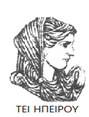 ΣΥΣΤΗΜΑΤΑ ΤΗΛΕΚΠΑΙΔΕΥΣΗΣ Ενότητα 11, ΤΜΗΜΑ ΜΗΧΑΝΙΚΩΝ ΠΛΗΡΟΦΟΡΙΚΗΣ, 
ΤΕΙ ΗΠΕΙΡΟΥ- Ανοιχτά Ακαδημαϊκά Μαθήματα στο ΤΕΙ Ηπείρου
Δοκιμασίες / Εξετάσεις(Quiz Activities)
Η δραστηριότητα αυτή δίνει την δυνατότητα στο δάσκαλο να δημιουργήσει δοκιμασίες διαφόρων τύπων όπως ερωτήσεις πολλαπλής επιλογής, ταιριάσματος, σύντομων ή αριθμητικών απαντήσεων.

Ο δάσκαλος μπορεί να επιτρέψει πολλαπλές προσπάθειες στην εξάσκηση με τις ερωτήσεις να ανακατεύονται ή να επιλέγονται τυχαία από μια τράπεζα ερωτήσεων. Μπορεί επίσης να τίθεται κάποιο χρονικό όριο.
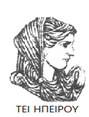 ΣΥΣΤΗΜΑΤΑ ΤΗΛΕΚΠΑΙΔΕΥΣΗΣ Ενότητα 11, ΤΜΗΜΑ ΜΗΧΑΝΙΚΩΝ ΠΛΗΡΟΦΟΡΙΚΗΣ, 
ΤΕΙ ΗΠΕΙΡΟΥ- Ανοιχτά Ακαδημαϊκά Μαθήματα στο ΤΕΙ Ηπείρου
Δοκιμασίες / Εξετάσεις(Quiz Activities)
Κάθε προσπάθεια διορθώνεται αυτόματα εκτός από περιγραφικές απαντήσεις (ανάπτυξης) και ο βαθμός καταγράφεται στην βαθμολόγιο.

Ο δάσκαλος μπορεί να επιλέξει αν και πότε βοηθήματα, επεξηγήσεις ή οι σωστές απαντήσεις θα εμφανιστούν στους μαθητές.
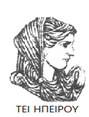 ΣΥΣΤΗΜΑΤΑ ΤΗΛΕΚΠΑΙΔΕΥΣΗΣ Ενότητα 11, ΤΜΗΜΑ ΜΗΧΑΝΙΚΩΝ ΠΛΗΡΟΦΟΡΙΚΗΣ, 
ΤΕΙ ΗΠΕΙΡΟΥ- Ανοιχτά Ακαδημαϊκά Μαθήματα στο ΤΕΙ Ηπείρου
Δοκιμασίες / Εξετάσεις
Οι δοκιμασίες μπορεί να χρησιμοποιηθούν:
Σαν διαγωνίσματα μαθημάτων

Σαν μικρές δοκιμασίες για την κατανόηση
αναγνωσμάτων ή στο τέλος ενός θέματος

Σαν εξάσκηση για διαγωνίσματα χρησιμοποιώντας
ερωτήσεις από παλιά διαγωνίσματα.

Για να δημιουργήσουν γρήγορη εικόνα για την
πρόοδο των μαθητών.

Για αυτοαξιολόγηση.
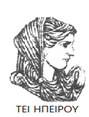 ΣΥΣΤΗΜΑΤΑ ΤΗΛΕΚΠΑΙΔΕΥΣΗΣ, Ενότητα 11, ΤΜΗΜΑ ΜΗΧΑΝΙΚΩΝ ΠΛΗΡΟΦΟΡΙΚΗΣ, 
ΤΕΙ ΗΠΕΙΡΟΥ- Ανοιχτά Ακαδημαϊκά Μαθήματα στο ΤΕΙ Ηπείρου
Σημείωμα Αναφοράς
Copyright Τεχνολογικό Ίδρυμα Ηπείρου. Δημήτριος Λιαροκάπης.
 Συστήματα Τηλεκπαίδευσης
Έκδοση: 1.0  Άρτα, 2015. Διαθέσιμο από τη δικτυακή διεύθυνση: http://eclass.teiep.gr/OpenClass/courses/COMP119/
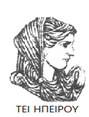 ΣΥΣΤΗΜΑΤΑ ΤΗΛΕΚΠΑΙΔΕΥΣΗΣ, Ενότητα 11,  ΤΜΗΜΑ ΜΗΧΑΝΙΚΩΝ ΠΛΗΡΟΦΟΡΙΚΗΣ, 
ΤΕΙ ΗΠΕΙΡΟΥ- Ανοιχτά Ακαδημαϊκά Μαθήματα στο ΤΕΙ Ηπείρου
Σημείωμα Αδειοδότησης
Το παρόν υλικό διατίθεται με τους όρους της άδειας χρήσης Creative Commons Αναφορά Δημιουργού-Μη Εμπορική Χρήση-Όχι Παράγωγα Έργα 4.0 Διεθνές [1] ή μεταγενέστερη. Εξαιρούνται τα αυτοτελή έργα τρίτων π.χ. φωτογραφίες, Διαγράμματα κ.λ.π., τα οποία εμπεριέχονται σε αυτό και τα οποία αναφέρονται μαζί με τους όρους χρήσης τους στο «Σημείωμα Χρήσης Έργων Τρίτων».
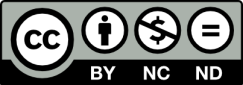 Ο δικαιούχος μπορεί να παρέχει στον αδειοδόχο ξεχωριστή άδεια να  χρησιμοποιεί το έργο για εμπορική χρήση, εφόσον αυτό του  ζητηθεί.
[1]
http://creativecommons.org/licenses/by-nc-nd/4.0/deed.el
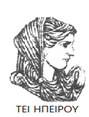 ΣΥΣΤΗΜΑΤΑ ΤΗΛΕΚΠΑΙΔΕΥΣΗΣ Ενότητα 11, ΤΜΗΜΑ ΜΗΧΑΝΙΚΩΝ ΠΛΗΡΟΦΟΡΙΚΗΣ, 
ΤΕΙ ΗΠΕΙΡΟΥ- Ανοιχτά Ακαδημαϊκά Μαθήματα στο ΤΕΙ Ηπείρου
Τέλος Ενότητας
Επεξεργασία: Βαΐτσα Τσακστάρα
Άρτα, 2015
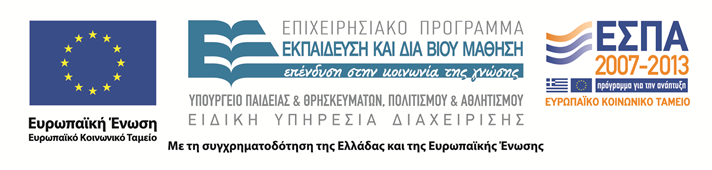 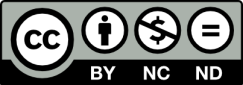 Τέλος Ενότητας
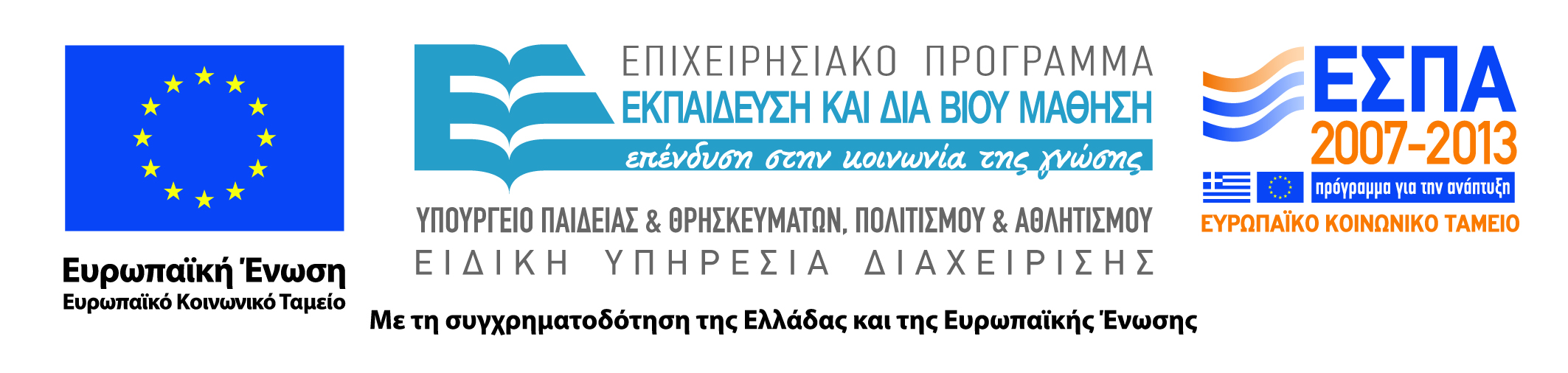 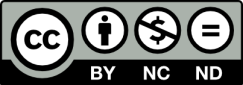